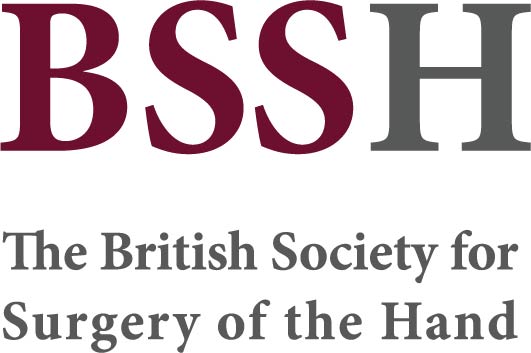 Teaching feedback link M7.2
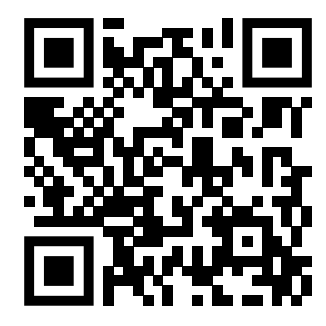